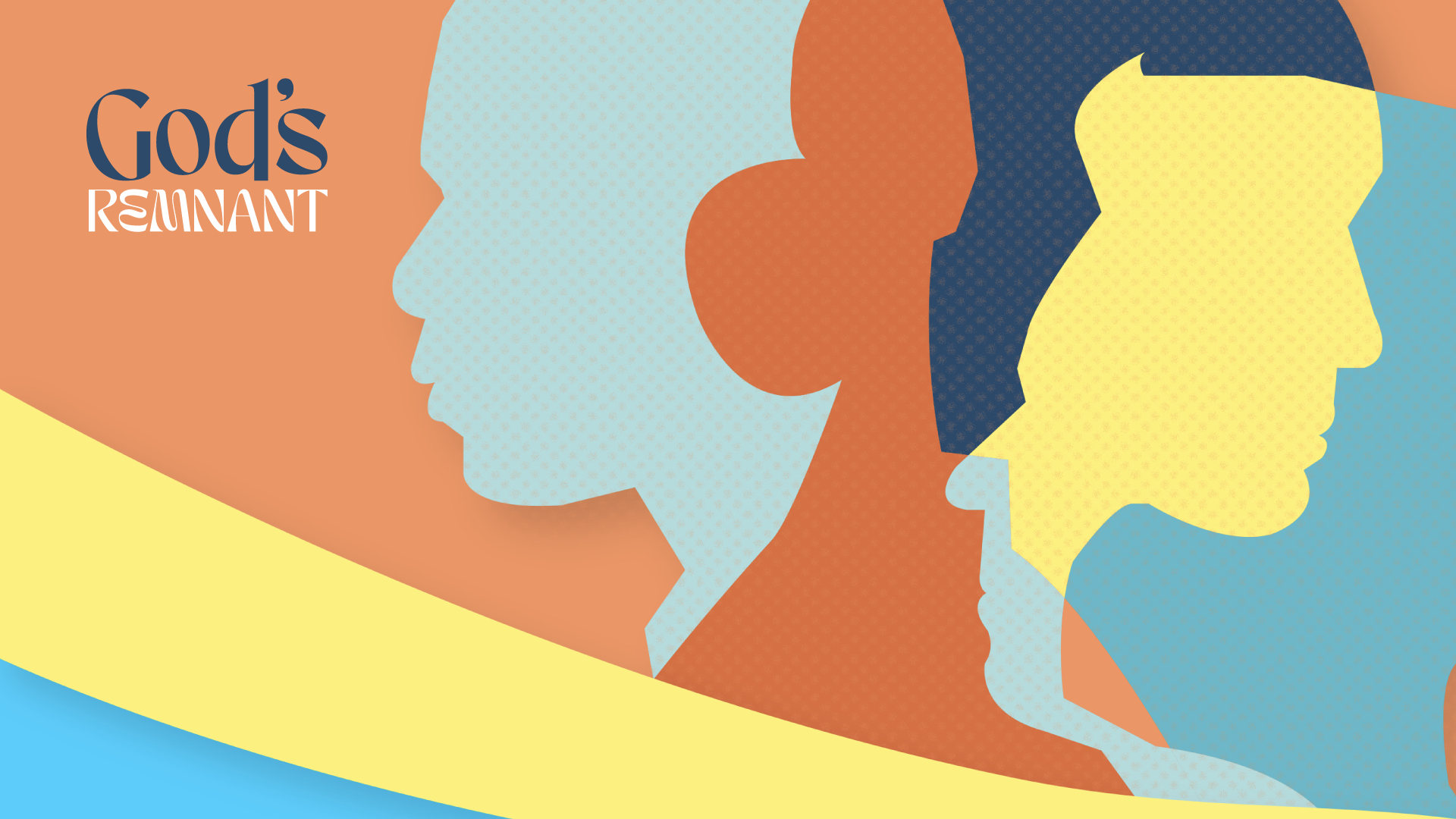 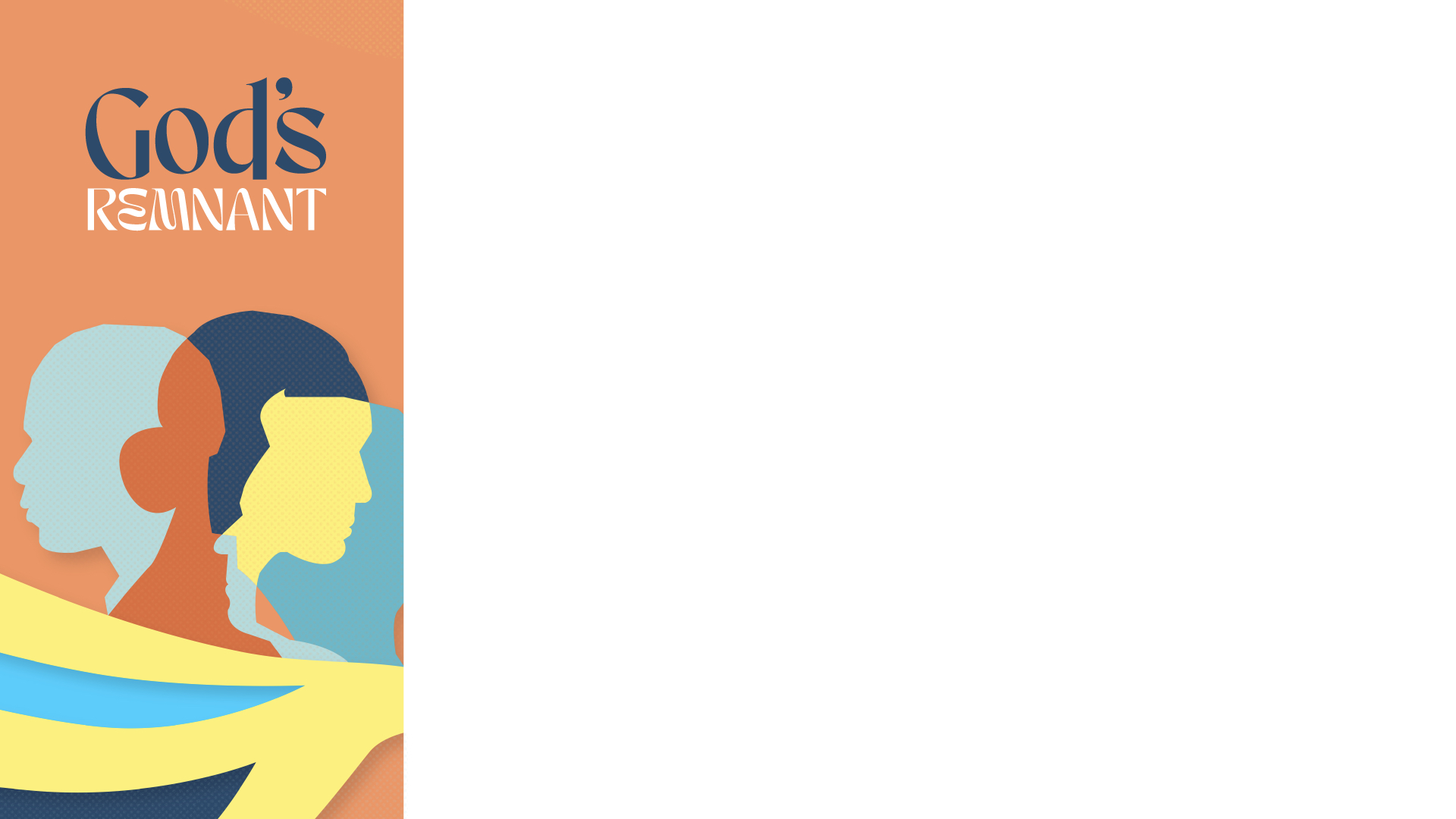 20 Now in that day the remnant of Israel, and those of the house of Jacob who have escaped, will never again rely on the one who struck them, but will truly rely on the Lord, the Holy One of Israel. 21 A remnant will return, the remnant of Jacob, to the mighty God. 
(Isaiah 10:20–21 NASB95)
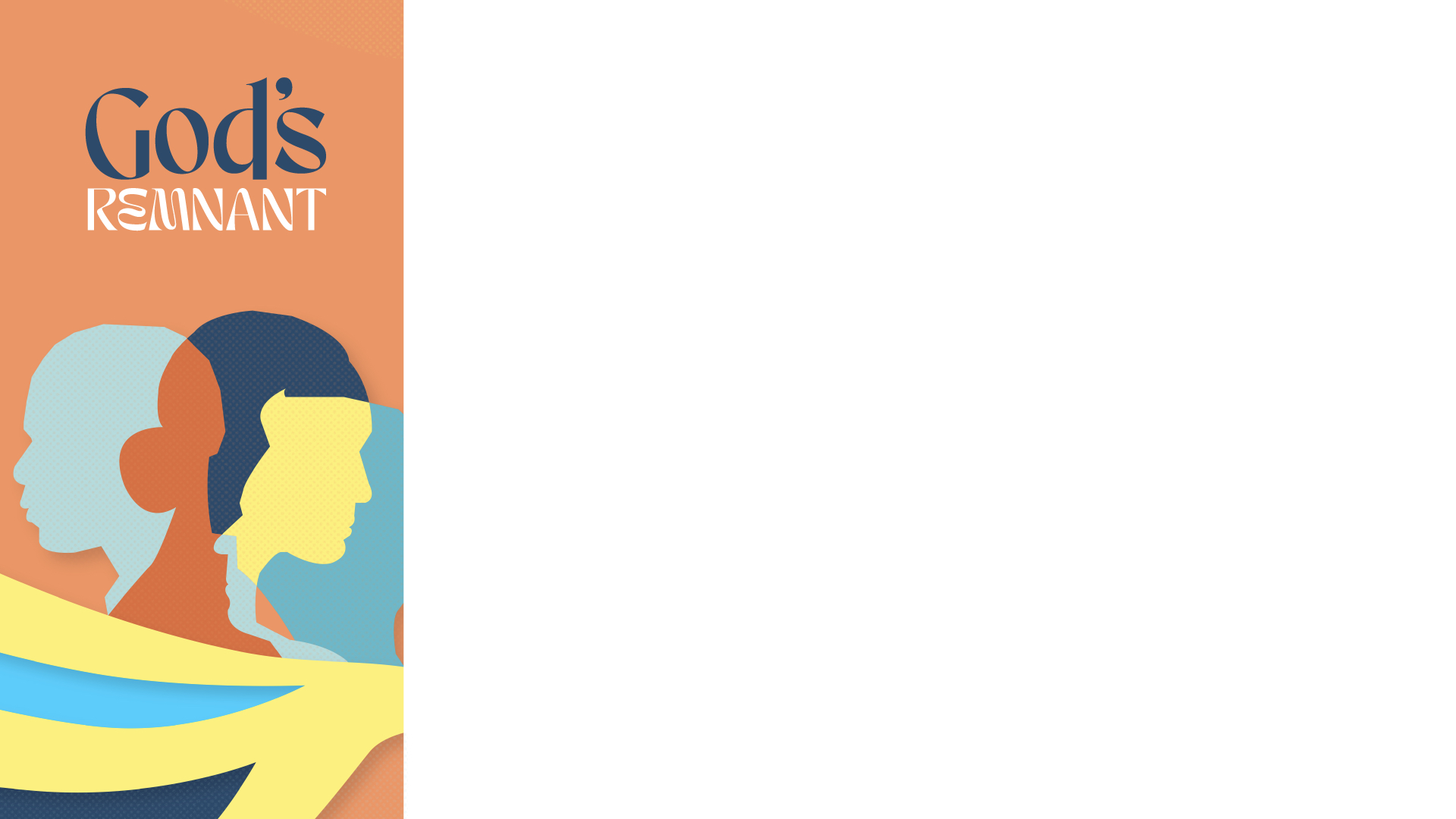 Do We Rely On God… Or Something Else?
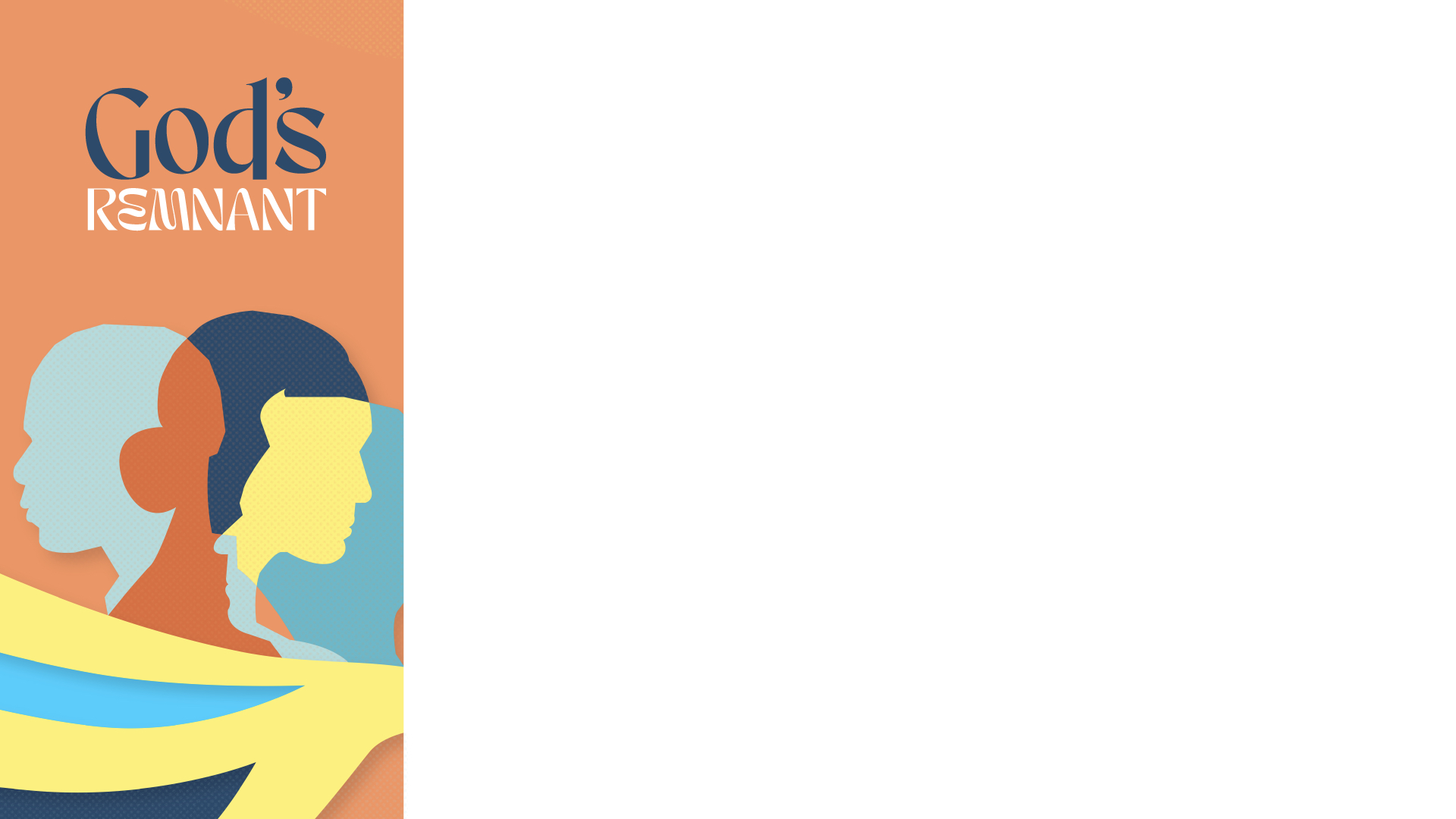 Do We Rely On God… Or Ourselves?
16 For I am not ashamed of the gospel, for it is the power of God for salvation to everyone who believes, to the Jew first and also to the Greek. 17 For in it the righteousness of God is revealed from faith to faith; as it is written, “But the righteous man shall live by faith.” 
(Romans 1:16–17 NASB95)
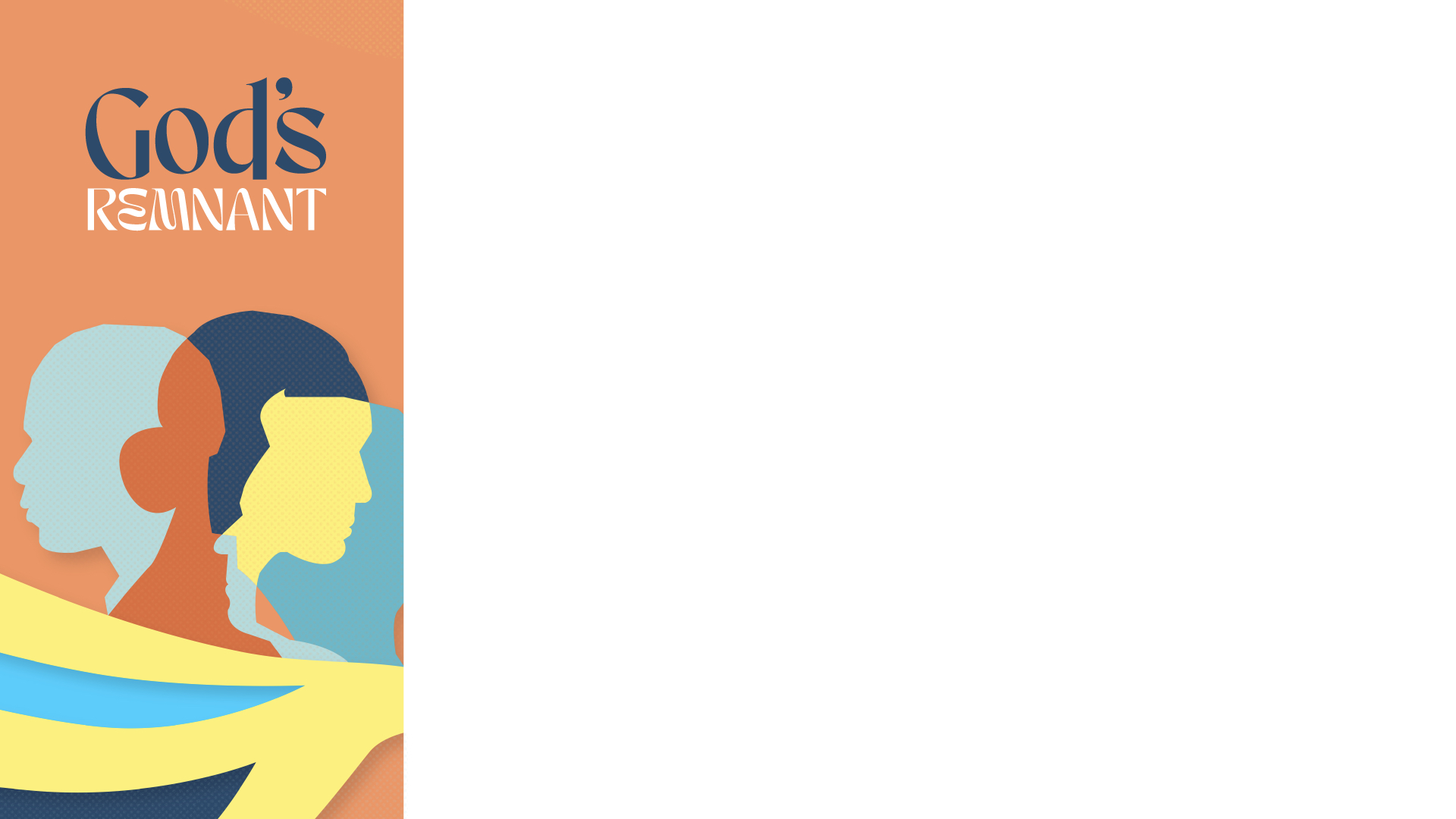 Do We Rely On God… Or Ourselves?
are you putting off baptism? (Romans 6.3-4)
are you making excuses for not following God’s will? (Romans 6.15-19)
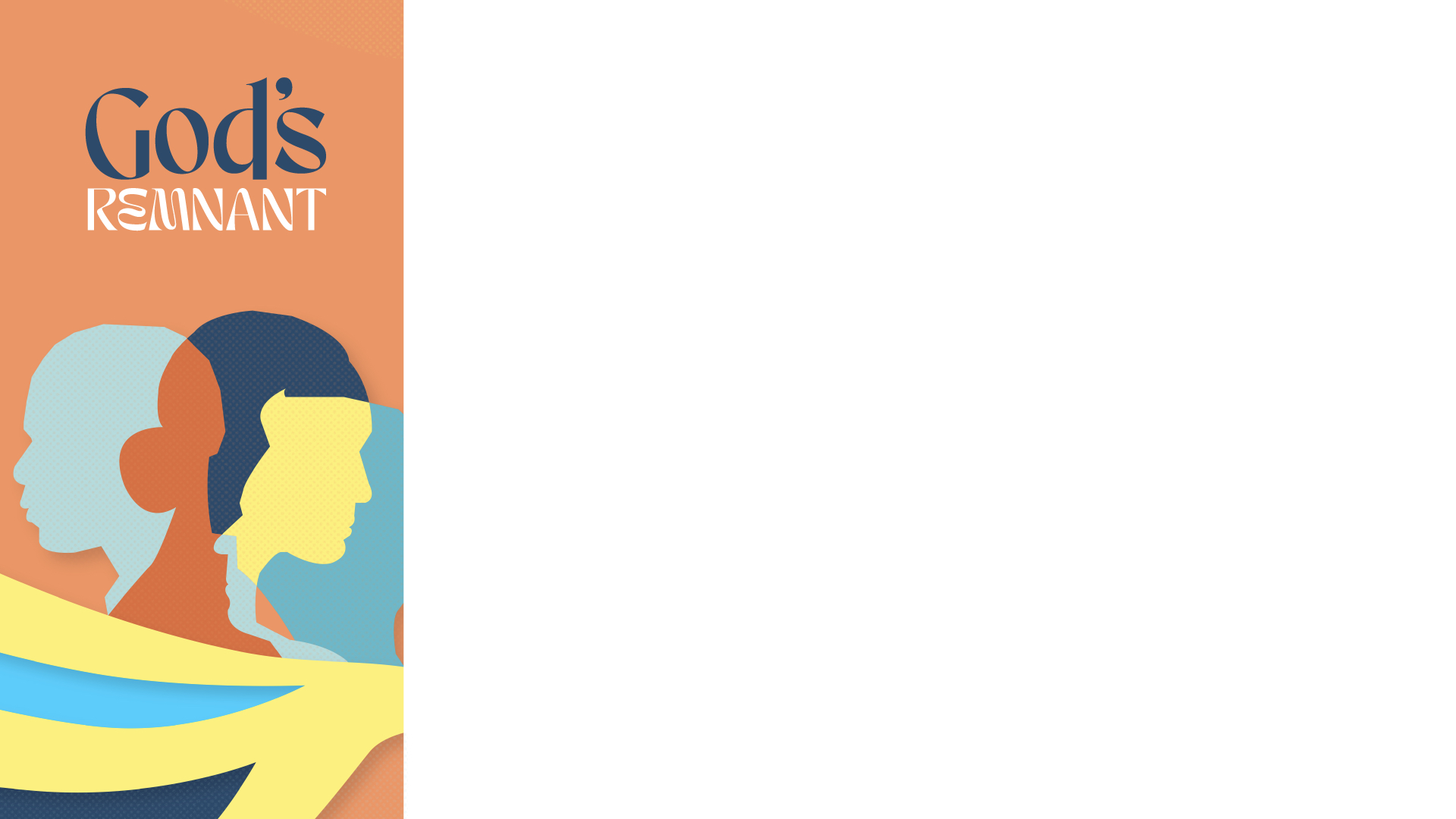 Do We Rely On God… Or Ourselves?
Romans 12.1
Romans 12.2
Romans 12.14-20
Romans 13.1-7
Romans 14.1-4
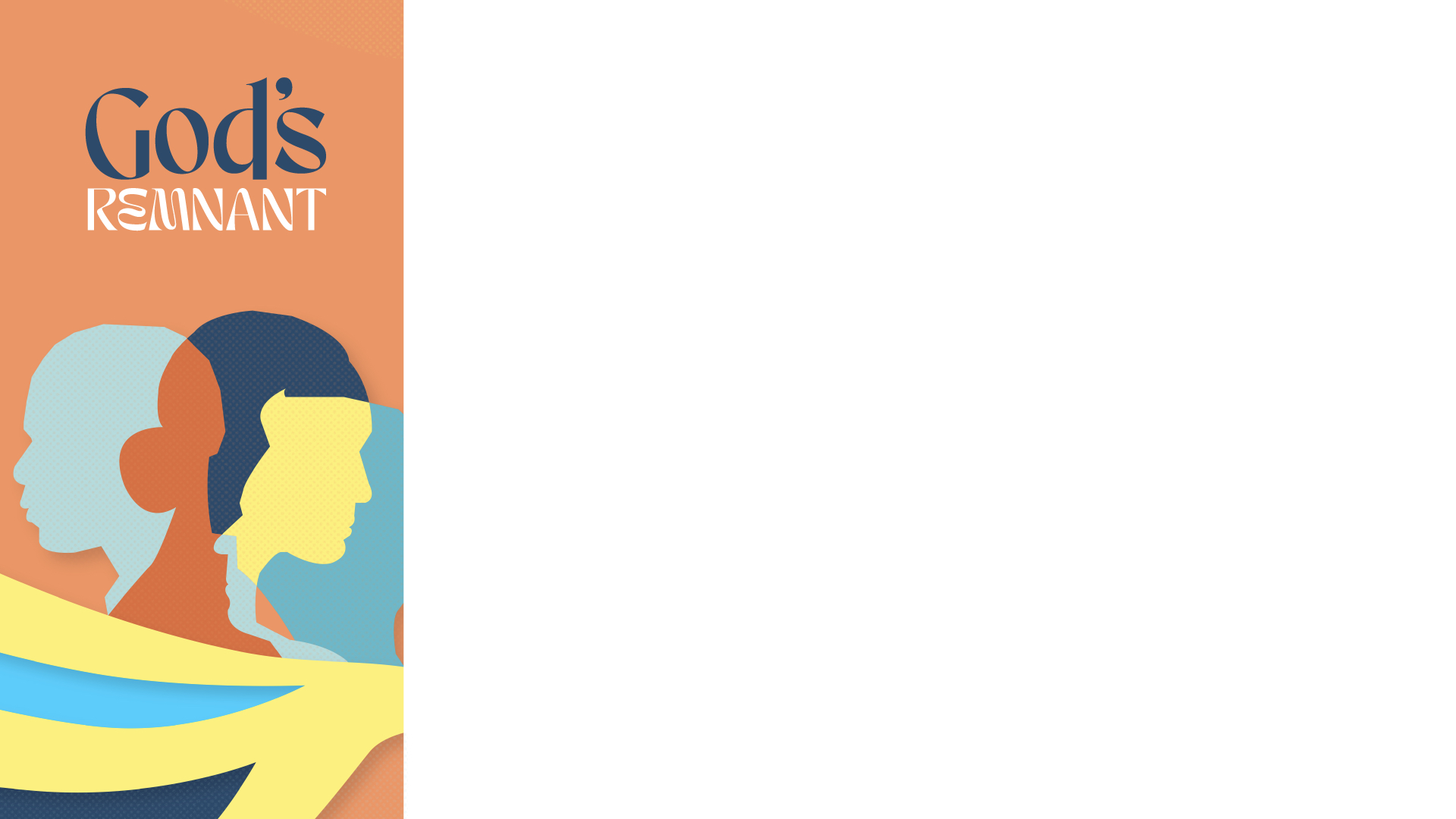 20 Now in that day the remnant of Israel, and those of the house of Jacob who have escaped, will never again rely on the one who struck them, but will truly rely on the Lord, the Holy One of Israel. 21 A remnant will return, the remnant of Jacob, to the mighty God. 
(Isaiah 10:20–21 NASB95)